Assistive Technology
Speech to Text
Smart Pen
Text to Speech
Tablet PC
Classmate
Netbook
Tablets
Focus on Content
Improve self-esteem
Writing to text
Facilitate Research
Increase vocabulary
Portable
Portable
Improve note taking
Includes study tools
Study tools
Swivel screen
Multi- purpose
Improve fluency
Large keyboards
Type papers
Organize notes
Internet access
Apps available
Laptop capabilities
Reading independence
Encourage independence
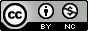